«Появление метра в стихосложении Карела Гинека Махи»
Национальный исследовательский университет 
«Высшая школа экономики»
Факультет гуманитарных наук

Сидненко Валерия Дмитриевна
Сысоев Антон Валерьевич
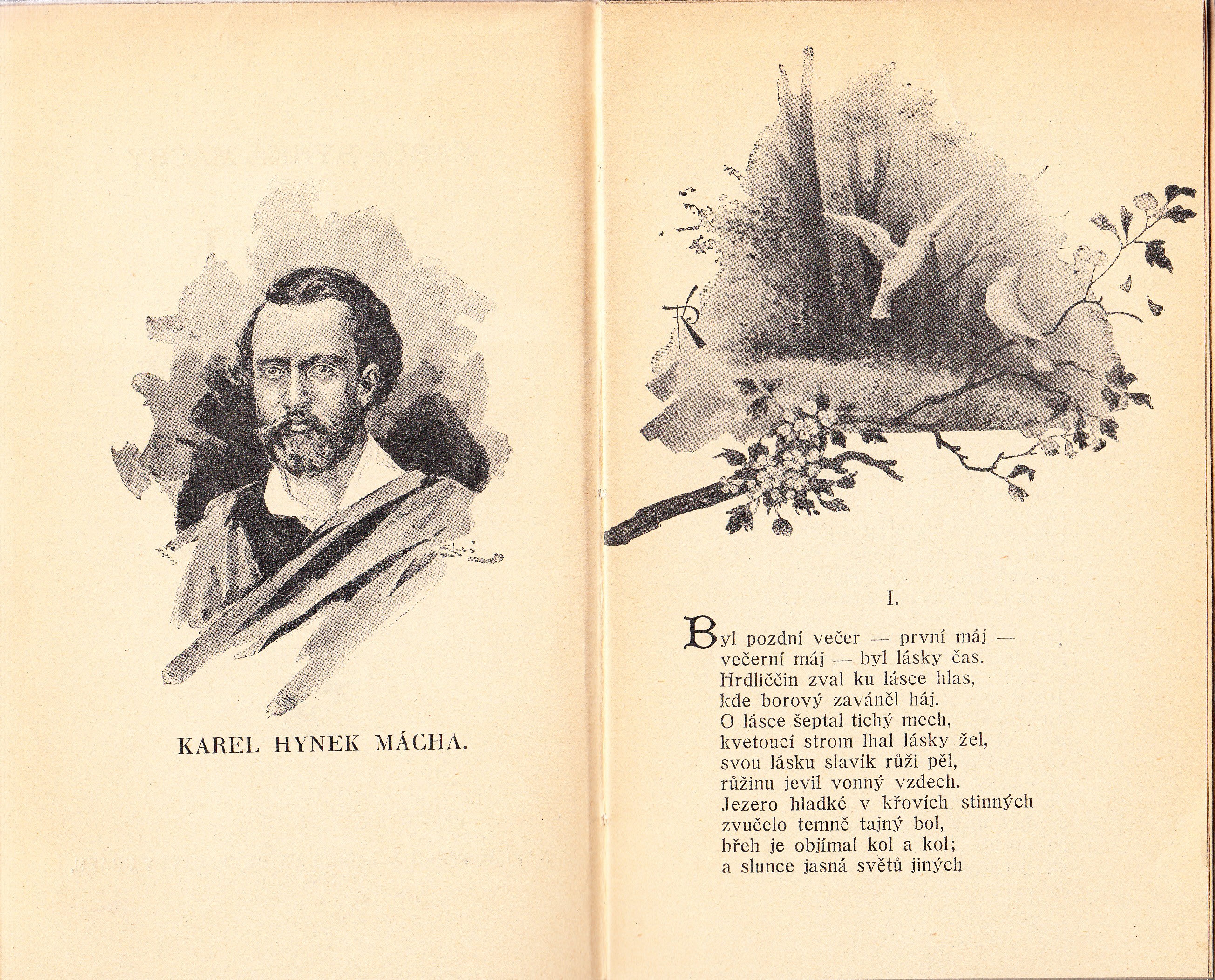 Карел Гинек Маха Поэма «Май» (1836)
Пример из поэмы «Май»
Byl pozdní večer – první máj –večerní máj – byl lásky čas.Hrdliččin zval ku lásce hlas,kde borový zaváněl háj.O lásce šeptal tichý mech;květoucí strom lhal lásky žel,svou lásku slavík růži pěl,růžinu jevil vonný vzdech.

К. Г. Маха «Май»
Был поздний вечер — юный май, 
Вечер и май — томленья час. 
Горлинки звал влюбленный глас, 
Тревожа лаской темный гай. 
Неги был полон тихий мох, 
Цветущий куст о грусти лгал, 
И соловей изнемогал,Слушая розы страстный вздох...

(пер. Д. Самойлова)
Содержание поэмы
I глава (144 строки)
II глава (279 строк)
Интермеццо I (95 строк)
III глава (189 строк)
Интермеццо II (49 строк)
IV глава (101 строка)

Всего в поэме 857 строк
Результаты
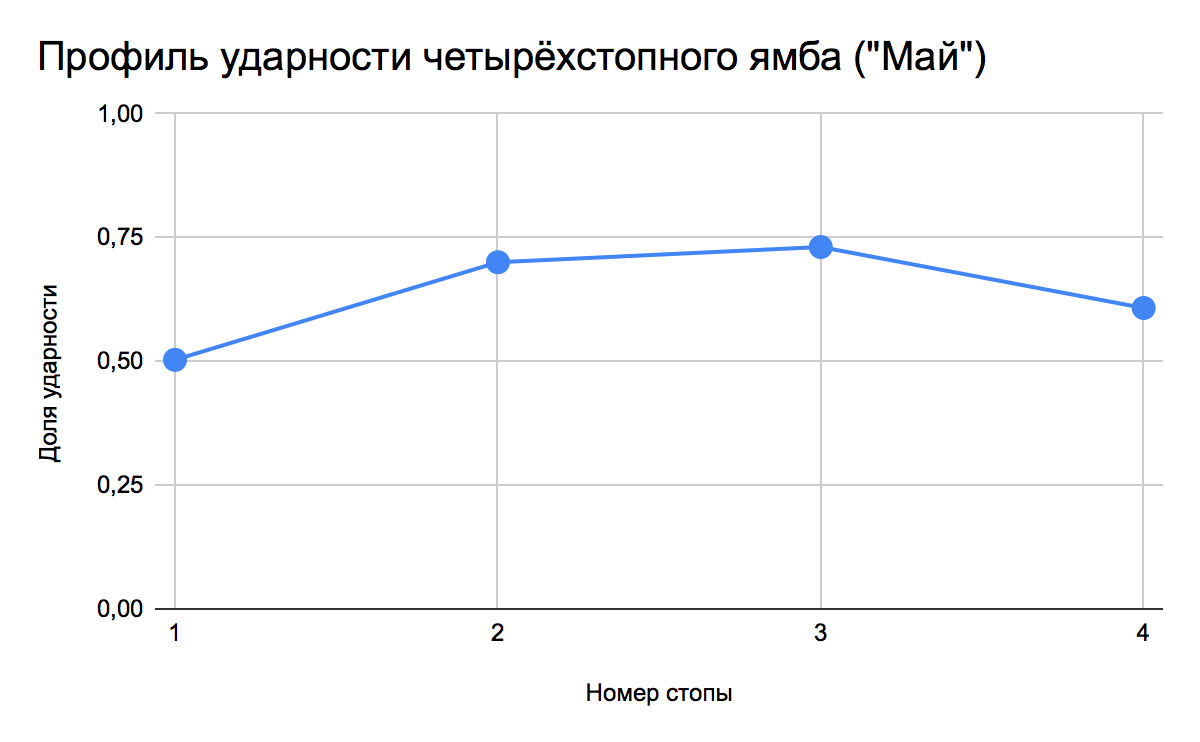 Результаты
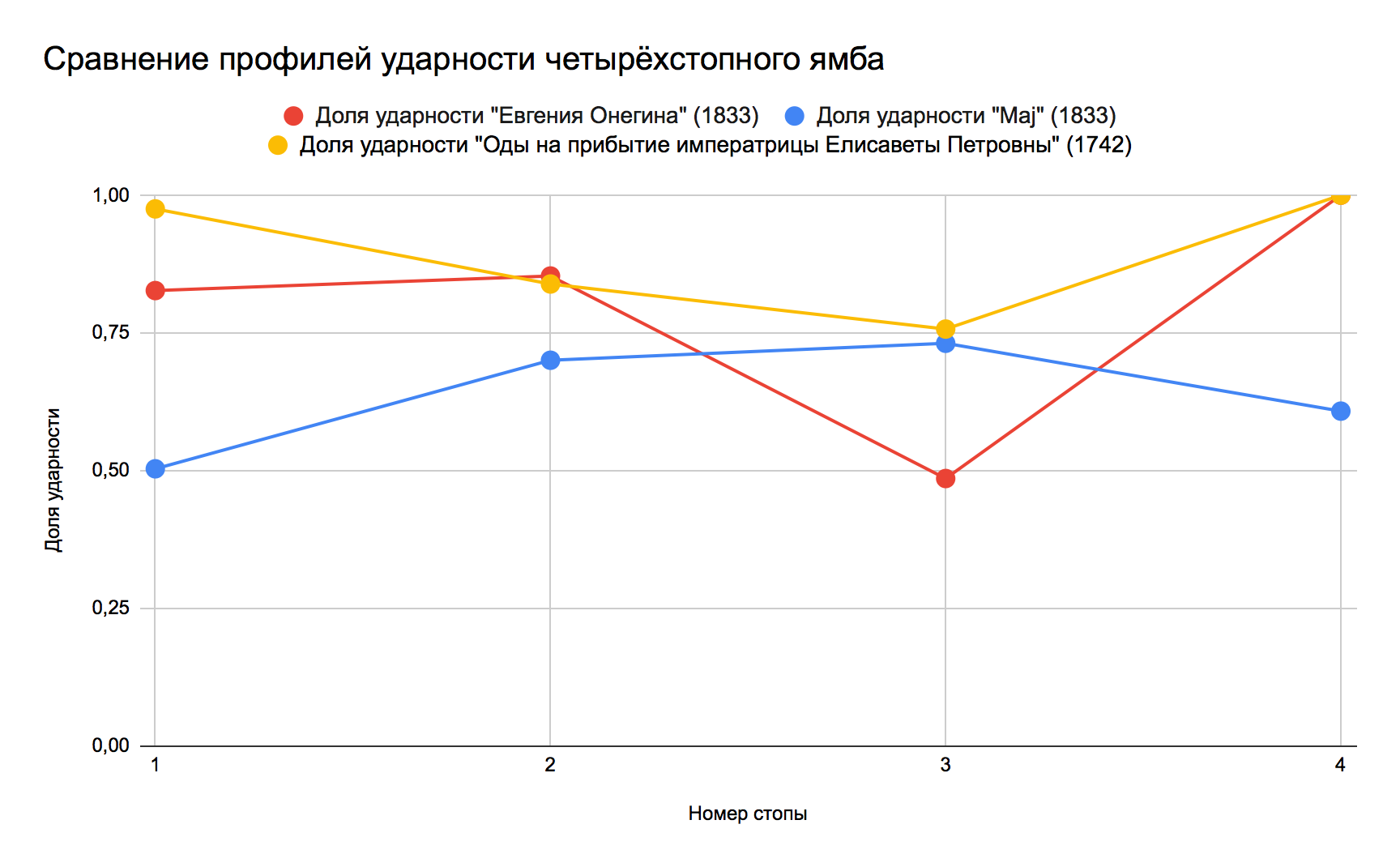 6
Результаты
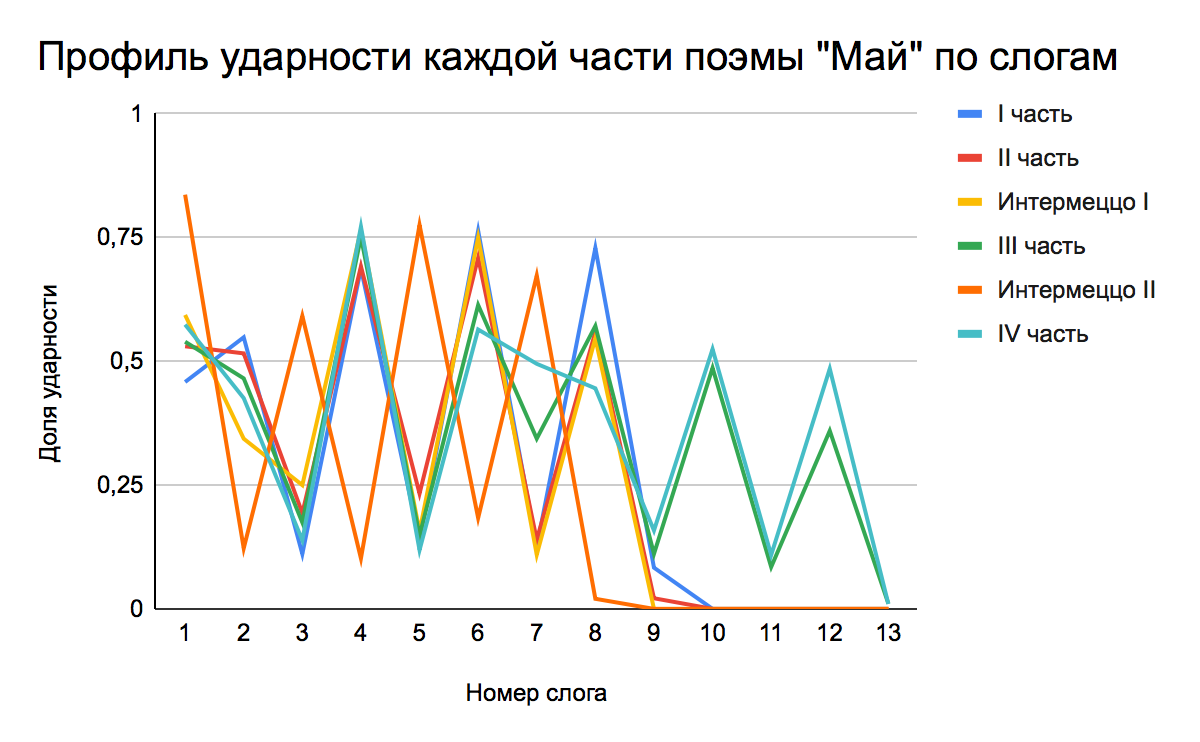 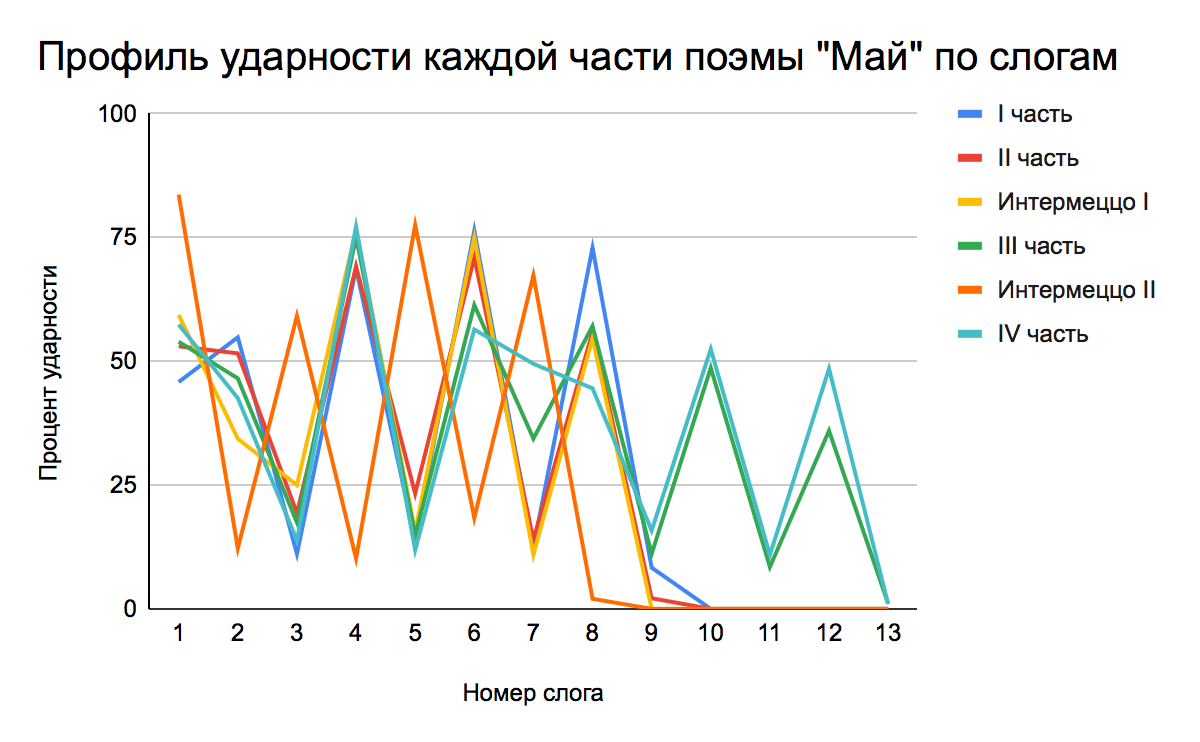